Interuniversitaire opleiding Master in de Arbeidsgeneeskunde
DE PERCEPTIE VAN OUDERE WERKNEMERS OVER OUDER WORDEN OP HET WERK
MASTERPROEF

dr. Elisah De Cnijf
Promotor :             prof. dr.  L. Braeckman 
Co-promotoren :   dr. R. Hambach - dr. P.  Farr  - prof. dr. H. Bastiaens
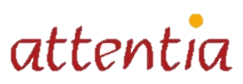 INLEIDING
(EU) “Europa 2020” groeistrategie
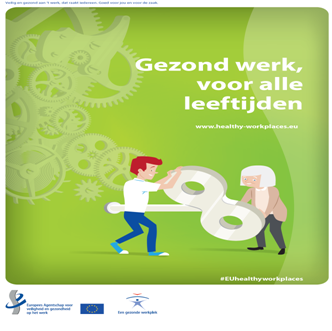 “in dagelijkse management rekening leeftijdsgebonden factoren zodat iedereen in staat voelt doelen zichzelf en onderneming te verwezenlijken” (Ilmarinen, 2013)
2
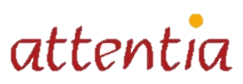 LITERATUURSTUDIE
Concept ‘werkbaarheid’  (Ilmarinen)
mogelijkheid werk (nog) uit te voeren en aan te kunnen
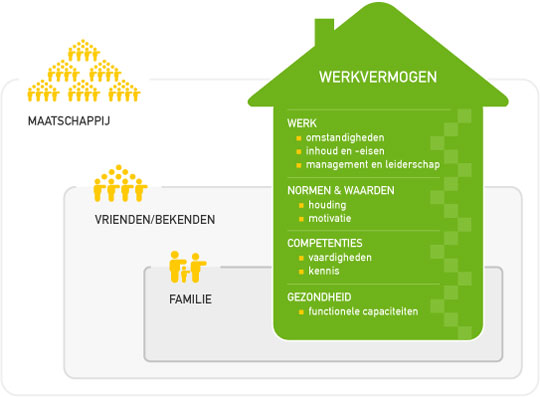 Concept ‘sociaal kapitaal’ organisatie
mogelijkheid werkgever en werknemers voor 
gemeenschappelijk doel te werken  (Hasle et al., 2007)
3
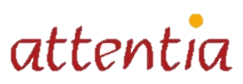 DOELSTELLING MASTERPROEF
Inzicht perceptie OW over ouder worden op werk
	            kwalitatieve onderzoeksdesign
Onderzoeksetting
	grote onderneming binnen tertiaire sector
Onderzoeksvragen
     	hoe ervaren OW in dit bedrijf ouder worden op werk ?
welke factoren bepalend (geweest) in loopbaan ? 
wat nodig in staat werk tot pensioen uitvoeren ?
4
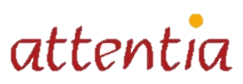 METHODOLOGIE MASTERPROEF
Onderzoeksdesign
	beleving deelnemer/interpretatie door onderzoeker centraal
Data-verzameling
12 semi- gestructureerde interviews bij doelbewust geselecteerde deelnemers tussen 50 en 60 jaar
uitgangspunt : tijdslijn loopbaan werknemer
Data-analyse
	stapsgewijze thematische analyse
5
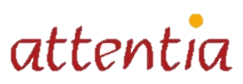 RESULTATEN MASTERPROEF
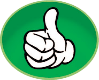 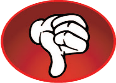 6
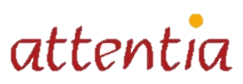 RESULTATEN MASTERPROEF
2016       2026
7
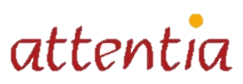 RESULTATEN MASTERPROEF
8
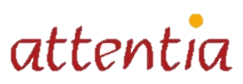 DISCUSSIE MASTERPROEF
Visueel diagram algemene concepten
DIRECTE OMGEVING
VERANDERENDE SOCIO- DEMOGRAFISCHE SITUATIE
SUBJECTIEVE PERCEPTIE OVER WERK
BEDRIJF
WERKNEMER
MAATSCHAPPIJ
9
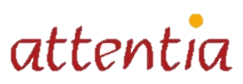 DISCUSSIE MASTERPROEF
Persoonlijke factoren
GEZONDHEID
mentaal	        fysiek
                 FUNCTIONELE CAPACITEIT
sociaal
LEEFTIJDSGEBONDEN VERANDERINGEN
PERSOONLIJKHEID EN WAARDEN
INTERESSES, TALENTEN EN COMPETENTIES
WERKNEMER
10
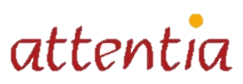 DISCUSSIE MASTERPROEF
Werkgebonden factoren
interpersoonlijke relaties
SOCIAAL KAPITAAL 		BEDRIJF
PSYCHOSOCIALE   
ASPECTEN WERK

voorwaarden             
inhoud 	   
omstandigheden
arbeids-
organisatie
samenwerking
rechtvaardigheid
vertrouwen
BEDRIJF
11
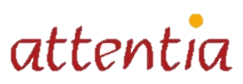 DISCUSSIE MASTERPROEF
Werkgebonden factoren
INHOUD
SOCIALE VERHOUDINGEN
autonoom toepassen competenties / kennis / ervaring / interesses
zinvol werk
dimensies sociaal kapitaal
samenwerking 
vertrouwen            centraal
rechtvaardigheid
VOORWAARDEN
OMSTANDIGHEDEN
in toekomst nog voldoen mentale werkvereisten ?
in algemeen tevreden 
OW nog financiële beloning
rol afweging pensioen
12
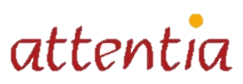 DISCUSSIE MASTERPROEF
Algemene concepten
Interactie persoons-werkgebonden factoren / OW en context
Evolutie context / factoren tijdens loopbaan	
Beslissingsproces einde loopbaan  (willen én kunnen)


Overeenstemming theoretische modellen literatuurstudie
Nood verder onderzoek andere werkcontext/leeftijdsgroepen
WERKBAARHEID
13
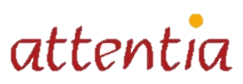 PRAKTISCHE AANBEVELINGEN
Bedrijfsniveau
14
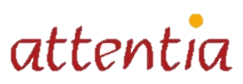 PRAKTISCHE AANBEVELINGEN
Maatschappelijk niveau
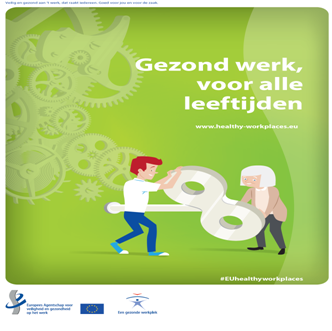 Diversiteitsgevoelige risicobeoordeling
Arbeidsrevalidatie en re-integratie
Samenwerking verschillende stakeholders
Aanpassing werk aan individu
15
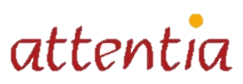 PRAKTISCHE AANBEVELINGEN
Maatschappelijk niveau
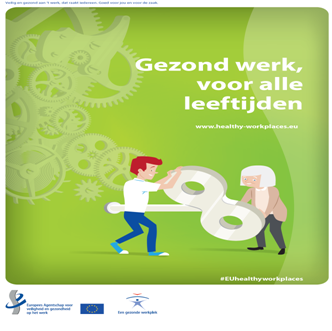 Diversiteitsgevoelige risicobeoordeling
Arbeidsrevalidatie en re-integratie
Samenwerking verschillende stakeholders
Aanpassing werk aan individu
16
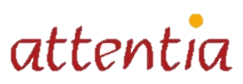 Maatschappelijk niveau
Aanpassing werk aan individu
Arbeidsrevalidatie en 
re-integratie
diversiteit onder werknemers		   nood inzetten sociaal evolutie context werknemer		   kapitaal bedrijf
			
individuele opvolging 		   verbetering sociale   tijdens loopbaan			   verhoudingen
17
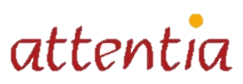 PRAKTISCHE AANBEVELINGEN
Maatschappelijk niveau
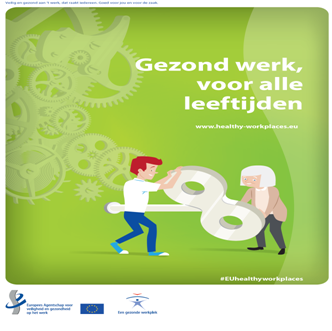 Diversiteitsgevoelige risicobeoordeling
Arbeidsrevalidatie en re-integratie
Samenwerking verschillende stakeholders
Aanpassing werk aan individu
18
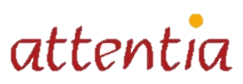 Maatschappelijk niveau
Samenwerking / verantwoordelijkheden stakeholders
19
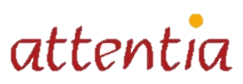 “Age has no reality except in the physical world. 
The essence of a human being is resistant to the passage of time.”
    ~ Gabriel García Márquez (Love in the time of cholera) ~ 
 
“The great thing about getting older is that you don ‘t lose all the other ages you ‘ve been.”
   ~ Madeleine L’ Engle ~ 
 
“Age is an issue of mind over matter. 
If you don ‘t mind, it doesn’t matter.”
   ~ Mark Twain  ~
20